Minimumdpkg-buildpackage
Building .deb Packages from Source
By Gilbert Detillieux, 7 Nov 2023 MUUG Meeting
About me…
First exposed to UNIX at U of M in 1979,worked on it starting in 1980
Began current job as a SysAdminin October 1989 (32+ years ago)
Introduced to Linux around 1992 (Slackware, Red Hat, and later Debian/Ubuntu & Raspberry Pi OS)
Familiar with rpmbuild processes, but new to Debian build processes
Need to find Debian equivalent to Maximum RPM
Why Build Packages from Source?
No existing binary packages found
Existing packages are out of date
Existing packages not configured/made with necessary features enabled (or deps installed)
Bugs need fixing, or security patches
Want benefits of package management (easy install/upgrade/removal, in standard system directories)
Case in Point: libapache2-mod-ruid2
Needed alternative to (obsolete) mod_suphp
A suggested alternative is mod_ruid2, but…
Dropped from Debian; Ubuntu package is stale
Github source (mind04/mod-ruid2) master has since been updated (though version number unchanged?)
Fork “userdir” has a useful addition
I wanted my own “tweak” to config
Want plug-in replacement binary package
Demo at end (if time permits)
https://scoutapm.com/blog/php-handlers
https://tracker.debian.org/pkg/libapache2-mod-ruid2
https://github.com/mind04/mod-ruid2
Assumptions
dpkg-buildpackage is the right tool if…
you’re starting with installed package source
you have the correct source directory hierarchy set up
you have the debian/ subdirectory with prototype files
Other tools may be better if…
you’re starting with just a tarball as source
you’re getting your source via git
you want to work at either a higher or lower level
https://www.ubuntu-user.com/Magazine/Archive/2013/19/Creating-Debian-packages-on-your-own
https://ostechnix.com/how-to-build-debian-packages-from-source/
https://deb.li/quickdev
https://www.linuxfordevices.com/tutorials/debian/build-packages-from-source
Preliminary Steps
apt install build-essential debhelper quilt fakeroot devscripts dh-make
Add to your startup (e.g. .bashrc):
export DEBMAIL="<e-mail_address>@<domain>.<tld>"
export DEBFULLNAME="<first_name> <last_name>"
Add/uncomment in /etc/apt/sources.list.d/*:
deb-src http://ca.archive.ubuntu.com/ubuntu jammy universe
deb-src http://ca.archive.ubuntu.com/ubuntu jammy-updates universe
deb-src http://ca.archive.ubuntu.com/ubuntu jammy-security universe
Install any other source dependencies
Compilers, build tools, *-dev packages for libraries
https://www.ubuntu-user.com/Magazine/Archive/2013/19/Creating-Debian-packages-on-your-own
https://www.cyberciti.biz/faq/how-to-get-source-code-of-package-using-the-apt-command-on-debian-or-ubuntu/
https://wiki.debian.org/BuildingTutorial
Installing Source
apt source pkgname
E.g.: apt source libapache2-mod-ruid2
Run as non-root user
cd to your top-level source directory first
Installs package source tree under current dir
https://www.ubuntu-user.com/Magazine/Archive/2013/19/Creating-Debian-packages-on-your-own
https://www.cyberciti.biz/faq/how-to-get-source-code-of-package-using-the-apt-command-on-debian-or-ubuntu/
https://wiki.debian.org/BuildingTutorial
Source Directory Structure
(top level source directory)/
*.dsc
*.deb
*.orig.tar.*
*.debian.tar.*
<pkgname>_<maj>.<min>[.<rel>]/
debian/
changelog
control
docs
files
rules
patches/
series
*.patch
https://en.wikipedia.org/wiki/Debian_build_toolchain
https://wiki.opf-labs.org/display/SP/The+Hello+World+Debian+Package
Sample changelog File
libapache2-mod-ruid2 (0.9.8-3+nmu) unstable; urgency=high

  * Patches to make source from tarball agree with Github master
  * Patches to add experimental userdir support (from Github userdir branch)
    and update README accordingly
  * Patches to allow <Files*> directives (while still forbidding .htaccess
    configuration), better handling of null secondary group lists, and
    logging of setuid/gid changes in "RMode stat|user" configs

 -- Gilbert Detillieux <gedetil@cs.umanitoba.ca>  Thu, 10 May 2023 14:17:00 -0500

libapache2-mod-ruid2 (0.9.8-3) unstable; urgency=high

  * Port to Apache 2.4 (closes: #709465), many thanks to Arno Töll 

 -- Alessandro De Zorzi <lota@nonlontano.it>  Sat, 09 Nov 2013 08:44:13 +0100
Name & version numberwill be used in pkg name
Date & time will be usedas current “fakeroot” date
https://manpages.debian.org/testing/dpkg-dev/deb-changelog.5.en.html
https://wiki.debian.org/NonMaintainerUpload
https://reproducible-builds.org/specs/source-date-epoch/
Sample control File
Source: libapache2-mod-ruid2
Section: web
Priority: extra
Maintainer: Alessandro De Zorzi <lota@nonlontano.it>
Build-Depends: debhelper (>= 8.0.0), quilt, dh-apache2, apache2-dev, libcap-dev
Standards-Version: 3.9.4
Homepage: http://sourceforge.net/projects/mod-ruid/

Package: libapache2-mod-ruid2
Architecture: any
Conflicts: libapache2-mod-suphp
Depends: ${shlibs:Depends}, ${misc:Depends}
Description: suexec module for Apache 2
 ruid2 is based on mod_ruid and mod_suid2 but it has better performance than
 mod_suid2 because it doesn't need to kill httpd children after one request.
 .
 It makes use of kernel capabilities and after receiving a new request suids
 again. There are some security issues, for instance if attacker successfully
 exploits the httpd process, he can set effective capabilities and setuid to
 root. For this reason, it is recommended to be used in conjunction with a
 kernel security patch (eg. grsec).
Build-time dependenciescan be auto-installed withmk-build-deps or apt build-dep
Runtime dependencieswill be auto-installed byapt install
https://www.debian.org/doc/debian-policy/ch-controlfields.html
https://manpages.debian.org/testing/dpkg-dev/deb-control.5.en.html
https://serverfault.com/questions/127625/given-a-debian-source-package-how-do-i-install-the-build-deps
Sample rules File
#!/usr/bin/make -f
# -*- makefile -*-
# Sample debian/rules that uses debhelper.
# This file was originally written by Joey Hess and Craig Small.
# As a special exception, when this file is copied by dh-make into a
# dh-make output file, you may use that output file without restriction.
# This special exception was added by Craig Small in version 0.37 of dh-make.

# Uncomment this to turn on verbose mode.
export DH_VERBOSE=1

include /usr/share/quilt/quilt.make

package=libapache2-mod-ruid2

DESTDIR=$(CURDIR)/debian/libapache2-mod-ruid2

%:
        dh $@ --with apache2


build: $(QUILT_STAMPFN) build-stamp

build-stamp:
        dh_testdir
        apxs2 -l cap -c mod_ruid2.c

install: build
        dh_testdir
Might need this ifapplying patches
Modify as needed foryour package
https://www.debian.org/doc/manuals/maint-guide/dreq.en.html
https://www.debian.org/doc/debian-policy/ch-source.html#main-building-script-debian-rules
https://manpages.debian.org/testing/dpkg-dev/deb-src-rules.5.en.html
https://manpages.debian.org/bookworm/debhelper/debhelper.7.en.html
Sample rules File (part 2)
clean: unpatch
        dh_testdir
        dh_testroot
        rm -rf .libs
        rm -f mod_ruid2.la
        rm -f mod_ruid2.lo
        rm -f mod_ruid2.slo
        rm -f build-stamp-* configure-stamp-*
        rm -rf build-tree
        dh_clean

binary: binary-indep binary-arch

binary-arch: build install
        dh_testdir
        dh_testroot
        dh_installchangelogs
        dh_installdocs
        dh_installexamples
        dh_installman
        dh_apache2
        dh_link
        dh_strip
        dh_compress
        dh_installdeb
        dh_shlibdeps
        dh_gencontrol
        dh_md5sums
        dh_builddeb
Modify as needed foryour package
https://www.debian.org/doc/manuals/maint-guide/dreq.en.html
https://www.debian.org/doc/debian-policy/ch-source.html#main-building-script-debian-rules
https://manpages.debian.org/testing/dpkg-dev/deb-src-rules.5.en.html
https://manpages.debian.org/bookworm/debhelper/debhelper.7.en.html
Building the Package
dpkg-buildpackage [–b] [–rfakeroot] –uc –us
E.g.: dpkg-buildpackage -rfakeroot -uc -us 2>&1 |tee ../libapache2-mod-ruid2_0.9.8-3+nmu.log
–b to build binary package(s) only
–rfakeroot to get correct file uid/gid as non-root(apparently now the default?)
–uc to not sign the .buildinfo and .changes files
–us to not sign the source package
Run it from inside the package source tree(top level)
https://manpages.debian.org/testing/dpkg-dev/dpkg-buildpackage.1.en.html
https://www.debian.org/doc/manuals/maint-guide/build.en.html
Dealing with Patches
dpkg-buildpackage relies on quilt to apply series of patches
The series files lists patches in order to apply
Unfortunately, …
Each patch must exactly match the source at that stage.
No fuzz or even offsets allowed!
Makes applying patches to any newer version tricky.
https://raphaelhertzog.com/2011/07/04/how-to-prepare-patches-for-debian-packages/
https://wiki.debian.org/UsingQuilt
https://www.debian.org/doc/manuals/maint-guide/modify.en.html
Sample patches/series File
mod_ruid2.c
mod_ruid2-none.patch
mod_ruid2-readme.patch
mod_ruid2-license.patch
mod_ruid2-userdir.patch
mod_ruid2-readme-userdir.patch
mod_ruid2-nohtaccess.patch
mod_ruid2-nogroups.patch
mod_ruid2-statlog.patch
Add your patchesat the end
https://packaging.ubuntu.com/html/patches-to-packages.html
https://www.debian.org/doc/manuals/maint-guide/dother.en.html
https://unix.stackexchange.com/questions/344071/applying-patches-in-debian-packages-part-2
Sample .patch File
Index: libapache2-mod-ruid2-0.9.8/mod_ruid2.c
===================================================================
--- libapache2-mod-ruid2-0.9.8.orig/mod_ruid2.c
+++ libapache2-mod-ruid2-0.9.8/mod_ruid2.c
@@ -584,6 +584,9 @@ static int ruid_set_perm (request_rec *r
                }
        }
 
+       if (dconf->ruid_mode >= RUID_MODE_STAT)
+               ap_log_error(APLOG_MARK, APLOG_NOTICE, 0, NULL, "%s %s %s %s>%s:setuid(%d), setgid(%d), setgroups(%d,...)", MODULE_NAME, ap_get_server_name(r), r->the_request, from_func, __func__, uid, gid, groupsnr);
+
        /* set httpd process dumpable after setuid */
        if (coredump) {
                prctl(PR_SET_DUMPABLE,1);
Pathname doesn’tseem to matter
https://packaging.ubuntu.com/html/patches-to-packages.html
https://www.debian.org/doc/manuals/maint-guide/dother.en.html
https://unix.stackexchange.com/questions/344071/applying-patches-in-debian-packages-part-2
Adding a New Patch to Quilt
The “right” way…
quilt push -a
quilt new mod_ruid2-statlog.patch
quilt add mod_ruid2.c
vi mod_ruid2.c
quilt refresh
An easier “hack” for existing, but old patches…
patch –p1 –b < …/mod_ruid2-statlog.patch
diff –u mod_ruid2.c.orig mod_ruid2.c >	debian/patches/mod_ruid2-statlog.patch
mv mod_ruid2.c.orig mod_ruid2.c
echo mod_ruid2-readme-userdir.patch >> 	debian/patches/series
See also quilt push --fuzz and --force options
Push all existing patches
Repeat for each file
Repeat for each patch
https://raphaelhertzog.com/2011/07/04/how-to-prepare-patches-for-debian-packages/
https://wiki.debian.org/UsingQuilt
https://www.debian.org/doc/manuals/maint-guide/modify.en.html
https://anarc.at/software/debian-development/#applying-patches
Questions?
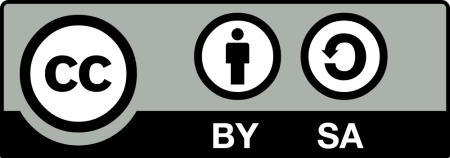 Except where otherwise noted, all content in this presentation is licensed under a Creative Commons “Attribution-ShareAlike 2.5 Canada” License.
http://creativecommons.org/licenses/by-sa/2.5/ca/deed.en_CA

UNIX is a registered trademark of The Open Group